Valná hromada Unie Destilatérů

Bohdaneč
13.6.2023
Laboratorní zjišťování kvality ovocných destilátů
prof. Ing. Karel Melzoch, CSc.

VŠCHT Praha

karel.melzoch@vscht.cz
Co je kvalita ovocných pálenek?
Z pohledu výroby a kvality tato komodita (Líh a lihoviny) spadá do kompetence dvou základních zákonů:

Zákon č. 61/1997 Sb., o lihu
Zákon č. 110/1997 Sb., o potravinách a tabákových výrobcích

a jejich prováděcích vyhlášek

Oba zákony jsou v gesci MZe ČR, hygienické požadavky v gesci MZdr ČR
Destiláty (zákon o lihu)
alkoholické nápoje, jejichž etanol pochází buď ze zkvašené tekutiny nebo zkvašené zápary, vyrobené z cukerné nebo zcukřené polysacharidické suroviny, anebo, v případech dále stanovených, z vydestilovaného částečně zkvašeného nebo nezkvašeného macerátu suroviny v lihu, lihovině nebo destilátu; chuť a zbarvení tohoto destilátu musí pocházet převážně ze zpracovaných surovin
Kvalitativní znaky ovocných destilátů
Lihovitost, obsah etanolu
C2H5OH

Absolutní hodnota kladné i záporné odchylky obsahu etanolu v % obj. od obsahu etanolu vyznačeného na obalu byla přípustná 
			nejvýše ± 0,30 % obj.
Lihoviny
5
Kvalitativní znaky pálenek
Zákon o lihu
methanol
aldehydy a ketony
vyšší alkoholy
estery
organické kyseliny
těkavé látky (nejméně)
extrakt (nejvýše) 
fural (průkaz)
senzorický profil – typický pro danou pálenku
Lihoviny
6
Kvalitativní znaky pálenek
Zákon o potravinách - Vyhl. MZdr ČR

Cizorodé zdraví škodlivé látky
ftaláty
terc-butanol (2-methyl-2-propanol )
ropné deriváty
organická rozpouštědla (benzen, xylen, toluen)
…
Lihoviny
7
Kvalitativní znaky
Přírodní toxiny, látky pocházející ze suroviny nebo vznikající v technologickém procesu

methanol
kyanovodík
urethan (ethylurethan, ethylkarbamát)
benzaldehyd
β-thujon (absinth)

Slouží zároveň jako markery pravosti lihoviny.
Lihoviny
8
Methanol CH3OH
Reálné riziko nebo strašák ?

Metanolová aféra 2012 - přes 40 obětí k říjnu 2013
Methanol
Není vedlejším produktem kvašení
Vzniká ze suroviny hydrolýzou pektinových látek a polyfenolů
polymer částečně methylované kys. galakturonové
Methanol
Není jednoduché oddělit methanol ani při pečlivé destilaci
Jeho koncentrace se dá ovlivnit volbou zkvašované suroviny

Typická složka ovocných destilátů 
	(přípustné množství 12 g/le)

V rafinovaném lihu – minimální koncentrace
Ethylkarbamát (EK)
Synonyma:
Ethyl ester kyseliny karbamové
Urethan
Ethylurethan
NH2-CO-OC2H5
Výskyt ethylkarbamátu v potravinách
přítomen ve většině fermentovaných potravin a nápojů
„přirozený“ toxin
Amygdalin
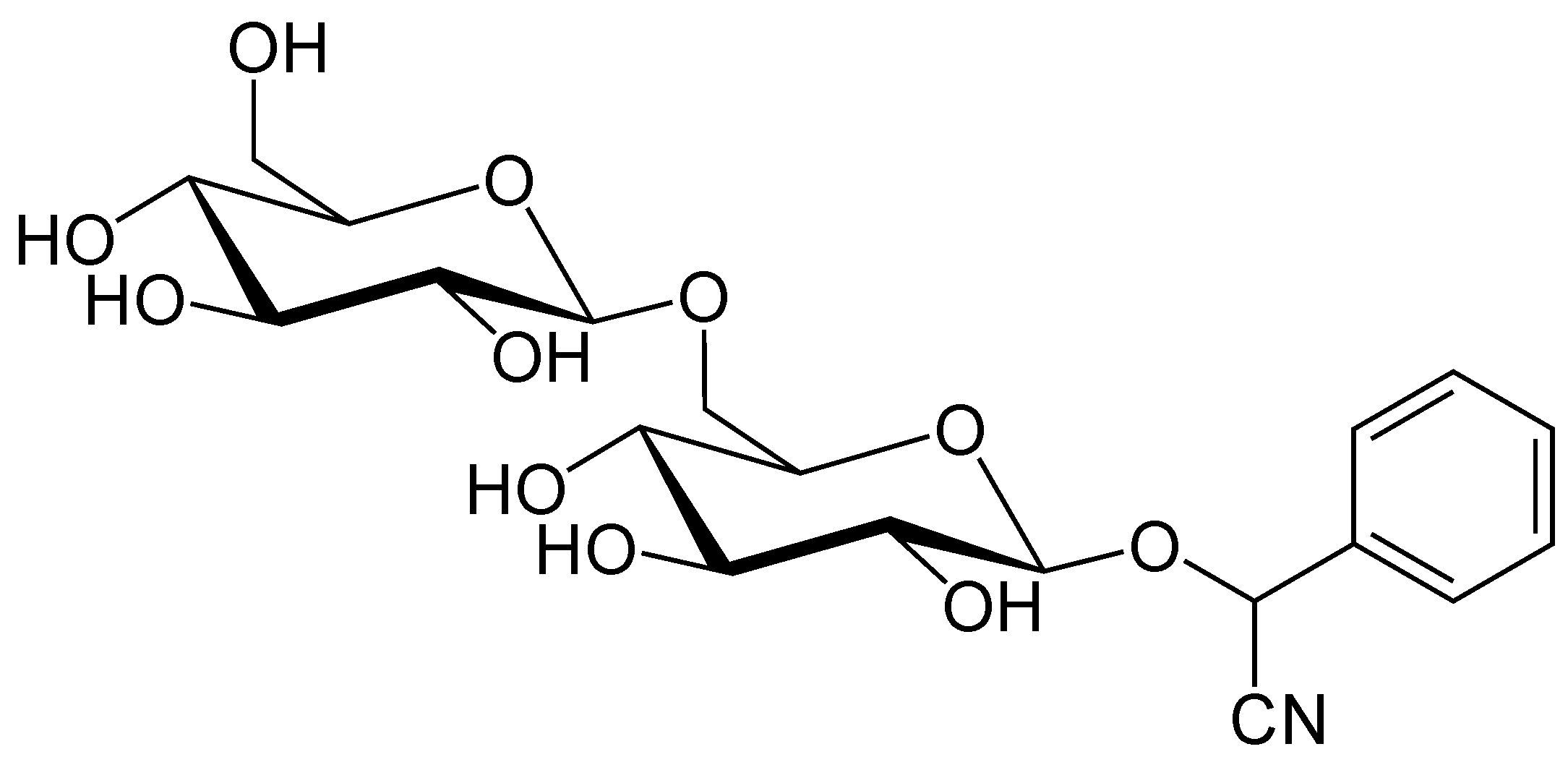 Ethylkarbamát
EK v lihovinách je vážným rizikovým faktorem
největším nebezpečím jsou „domácí“ pálenky, kde se pro zdůraznění typické vůně a chuti část pecek drtí
Ftaláty
Ftaláty v potravním řetězci = vážný problém
COOR1
COOR2
Estery kyseliny ftalové
Ftaláty - obrana
Maximální technologická kázeň při výrobě a při manipulaci s lihovinou

Zamezení nebo omezení kontaktu s plastickými hmotami a pryží (hadice, těsnění, skladování v umělohmotných nádržích, těsnění uzávěrů lahví ap.).
Analytické metody pro hodnocení pálenek
Při hodnocení kvality ovocných pálenek se používá řada analytických metod, které umožňují posoudit jejich chemické složení a další fyzikálně-chemické vlastnosti 

Vývoj metod:
Od tradičních fyzikálních a chemických metod
až po moderní sofistikované instrumentální metody – umožňující stanovit nejjemnější nuance daného vzorku
Stanovení ethanolu - lihovitosti
Alkoholometrie: měření hustoty vzorku destilátu. Lihoměr nebo pyknometr - obsah ethanolu pomocí kalibračních tabulek nebo vzorců (20/20) 
Index lomu:  refraktometr 
Destilace s následnou titrací: titrace vydestilovaného alkoholu pomocí chemického činidla (dvojchroman draselný) 
Plynová chromatografie (GC): na chromatografické koloně je oddělen ethanol od ostatních složek destilátu, detektor FID
Infračervená spektroskopie (IR): Ethanol má charakteristické absorpční pásy v infračervené oblasti spektra
Rezonanční metody: Anton Paar

U roztoků ethanolu – teplotní dilatace, objemová kontrakce, …
Tradiční chemická analýza
Methanol
Vyšší alkoholy
Estery, aldehydy a ketony
Celkové kyseliny
Furan
Extraktivní látky

Reakcí se specifickým činidlem vzniká barevná látka, intenzita zbarvení je úměrná koncentraci látky (spektrofotometrie ve viditelné oblasti)
Již se neprovádí ani v provozních podmínkách – nepřesné a zdlouhavé
Analýza pálenek – plynová chromatografie
GC (Gas Chromatography): GC je metoda analýzy, která se často používá k identifikaci a kvantifikaci různých sloučenin, včetně těch s nižším bodem varu, jako jsou estery, aldehydy, alkoholy a další aroma látky ve vzorcích ovocných pálenek.
Dnes standardní metoda analýzy těkavých látek
Detektory (rozšířily možnosti detekce látek a snížily práh detekce):
	FID
	ECD
	MS
	oflaktorický (čichá se plyn na výstupu)
Analýza pálenek – kapalinová chromatografie
HPLC (High-Performance Liquid Chromatography): Tato metoda je často používána k analýze obsahu různých sloučenin ve vzorcích ovocných pálenek. Pomocí HPLC lze identifikovat a kvantifikovat cukry, organické kyseliny, polyfenoly a další látky, které ovlivňují chuť, aroma a další vlastnosti pálenky
Univerzální pro těkavé a netěkavé (extraktivní) látky
Detektory:
	RI
	UV/VIS (Diode Array)
	vodivostní
	MS, MS/MS
Analýza pálenek – NIR spektroskopie
Spektroskopie blízkého infračerveného záření (NIR): NIR spektroskopie je využívána k rychlé a neinvazivní analýze vzorků pálenek. Tato metoda měří interakci světla s molekulami ve vzorku a umožňuje odhadovat obsah cukrů, kyselin, alkoholů a dalších sloučenin ve vzorcích pálenek 

Nutná kalibrace na stejné vzorky

Stanovení ethanolu, methanolu…
Analýza pálenek – stopové koncentrace
Analýza stopových prvků: Měření koncentrace minoritních prvků ve vzorcích destilátu může poskytnout informace o jejich původu a případných nečistotách. Specifické stopové prvky mohou být charakteristické pro určité regiony nebo technologické postupy a odhalení odchylek může naznačovat padělání (AAS, ICP, ICP-MS)
Chemické stopy: Identifikace a kvantifikace specifických chemických složek nebo sloučenin ve vzorcích destilátu může pomoci odhalit přítomnost neautentických přísad nebo příměsí. Používají se metody jako HPLC, GC-MS nebo LC-MS k analýze vzorků na přítomnost nežádoucích látek.
Analýza pálenek – izotopové složení
Analýza izotopového složení: Měření izotopového složení určitých prvků, jako je uhlík nebo kyslík, v destilátech může poskytnout informace o jejich původu. Přirozený izotopový poměr se může lišit v závislosti na geografickém regionu, kde bylo ovoce pěstováno. Porovnání izotopového složení s referenčními vzorky může odhalit možné padělky.
Analýza pálenek – autenticita NMR-SNIF
NMR-SNIF (Nuclear Magnetic Resonance-Spatially Nonuniform Field) (Jaderná magnetická rezonance-s prostorově nerovnoměrným polem). Jedná se o specifickou metodu jaderné magnetické rezonance (NMR), která se používá k získání informací o struktuře a dynamice molekul.
Měří spin vodíkových atomů v molekule ethanolu
Díky rozsáhlé databázi je schopna určit geografický původ vzorku a výchozí surovinu
Analýza pálenek – „fingerprint“
Analýza podpisu aroma: fingerprinting může pomoci identifikovat specifické aroma látky ve vzorcích destilátu. Porovnání podpisu aroma se vzorky autentických destilátů může odhalit odchylky nebo nepřípustné přísady. Analyzuje i extraktiuvní látky.

Metoda DART-MS (Direct analysis in real time)

Rychlá univerzální metoda na porovnání vzorků, zjišťování autenticity
Senzorický profil ovocného destilátu
Aroma: intenzita a příjemnost ovocného aroma destilátu. Je zkoumáno, zda aroma odpovídá použitému ovoci a zda je přirozené nebo případně ovlivněné nepříjemnými tóny.
Chuť: celková chutnost destilátu, včetně sladkosti, kyselosti, hořkosti a dalších charakteristických chutí spojených s daným ovocem. Důležité je, aby byla chuť vyvážená a příjemná.
Čistota a vzhled: zda destilát neobsahuje žádné nečistoty, jako jsou sedimenty, nežádoucí aroma nebo chemické látky. Kvalitní destiláty jsou čisté a bez vad.
Hladkost: jak hladký je destilát při pití. Kvalitní destiláty mají měkkou texturu a nemají dráždivý nebo nepříjemný pocit na jazyku nebo v krku.
Délka doznívání: jak dlouho trvá, než chuť a aroma destilátu zcela opadnou po požití. Vyšší kvalita destilátu často zanechává dlouhé a příjemné doznívání na patře a jazyku.
Přírodnost: do jaké míry destilát zachovává přirozenou chuť a aroma ovoce. Kvalitní destiláty jsou často ceněny za svou autenticitu a schopnost přenést charakter ovoce do destilátu.
Harmonie: jak dobře jsou všechny složky destilátu, včetně chuti, vůně a struktury, sladěny a navzájem se doplňují. Kvalitní destiláty mají harmonickou rovnováhu a vyváženost.
Hedonický profil – rozkošnický požitek
Co je kvalitní ovocná pálenka?
?
Co je kvalitní ovocná pálenka?
Ovocná pálenka, která je zdravotně „nezávadná“ a jejíž konzumace mě přináší potěšení.